Sliding Window Method&Non-max Suppression
Sliding Window Method
Training: 
Running through every window
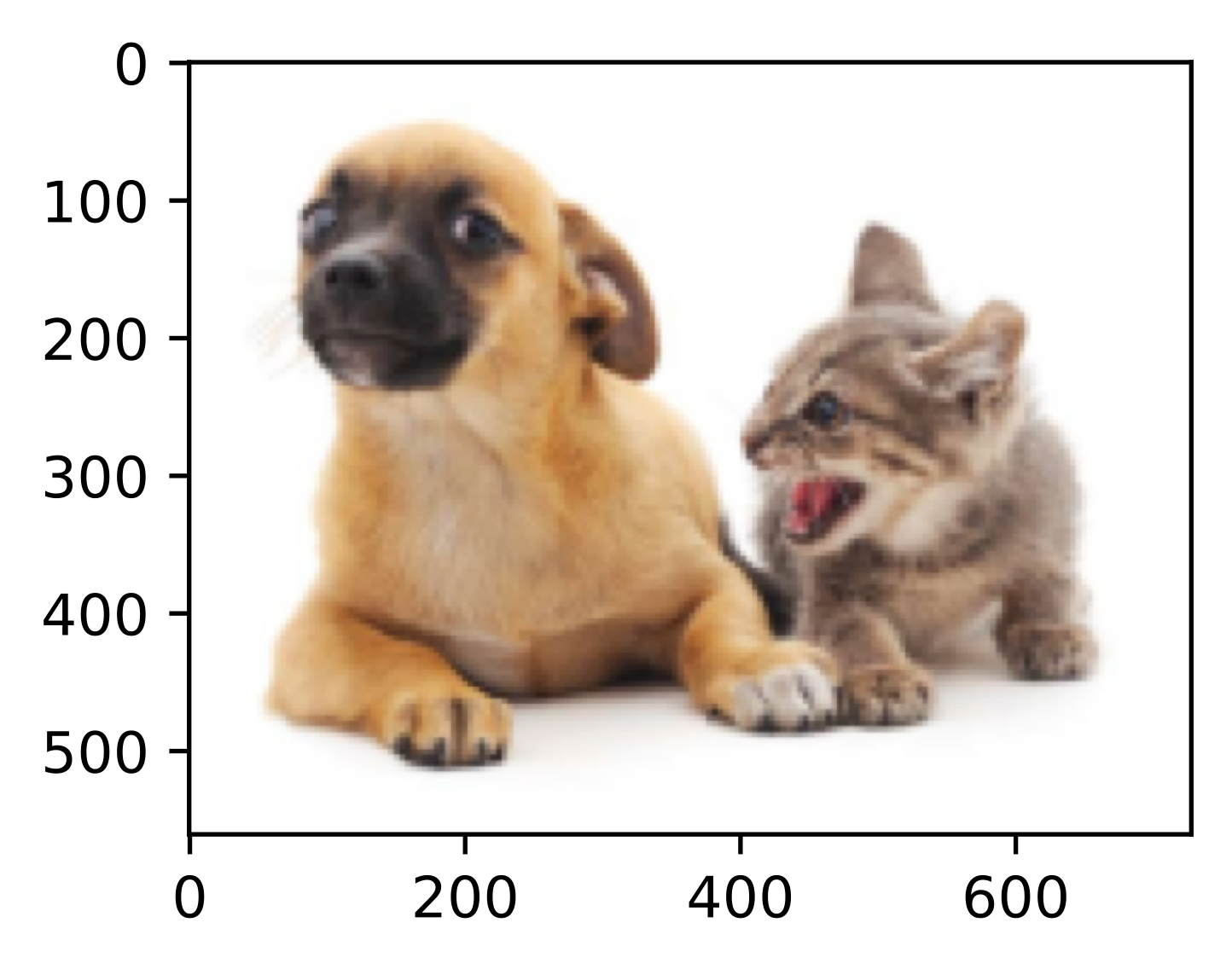 Sliding Window Method
Training: 
Running through every window
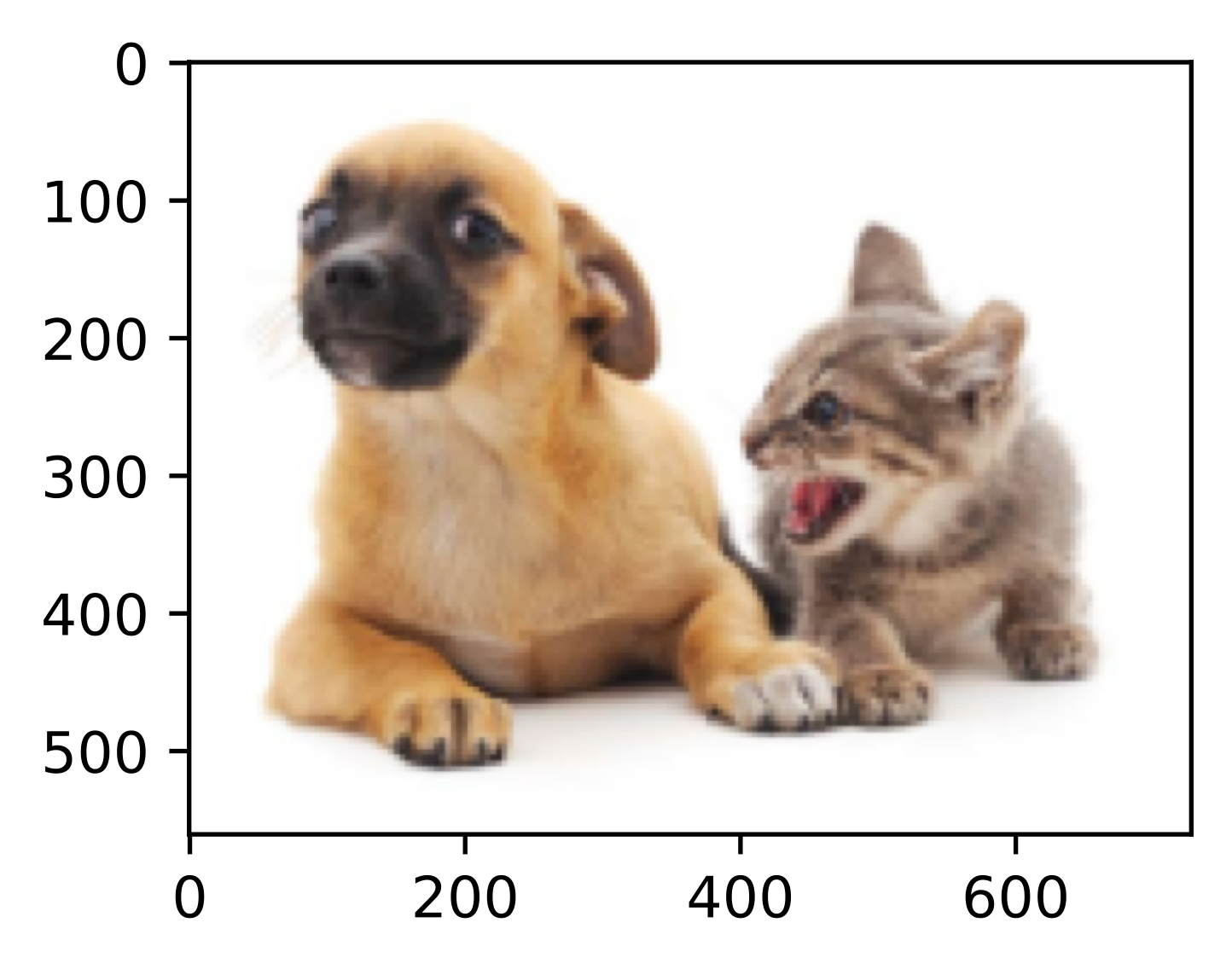 Sliding Window Method
Training: 
Running through every window
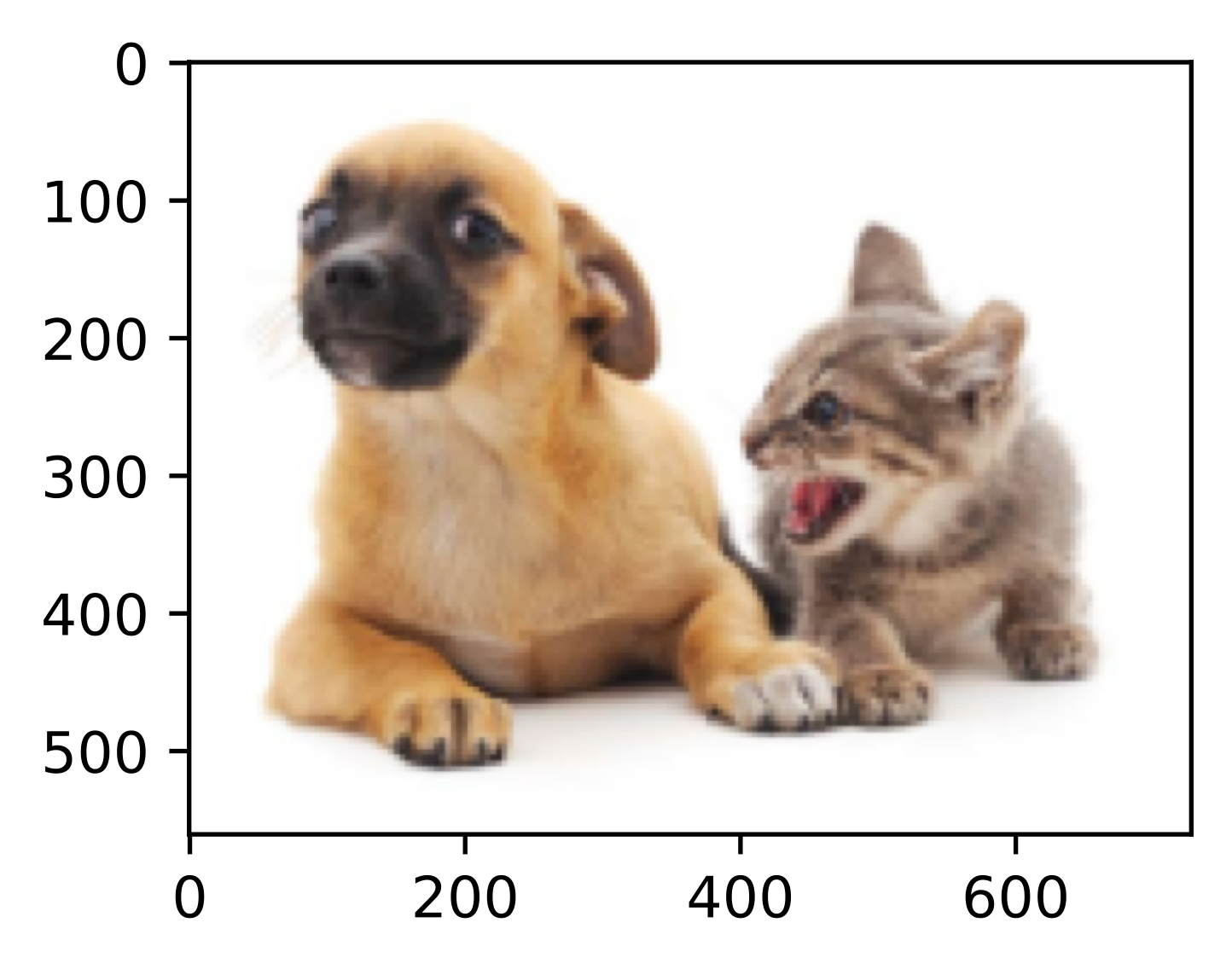 Sliding Window Method
Training: 
Running through every window
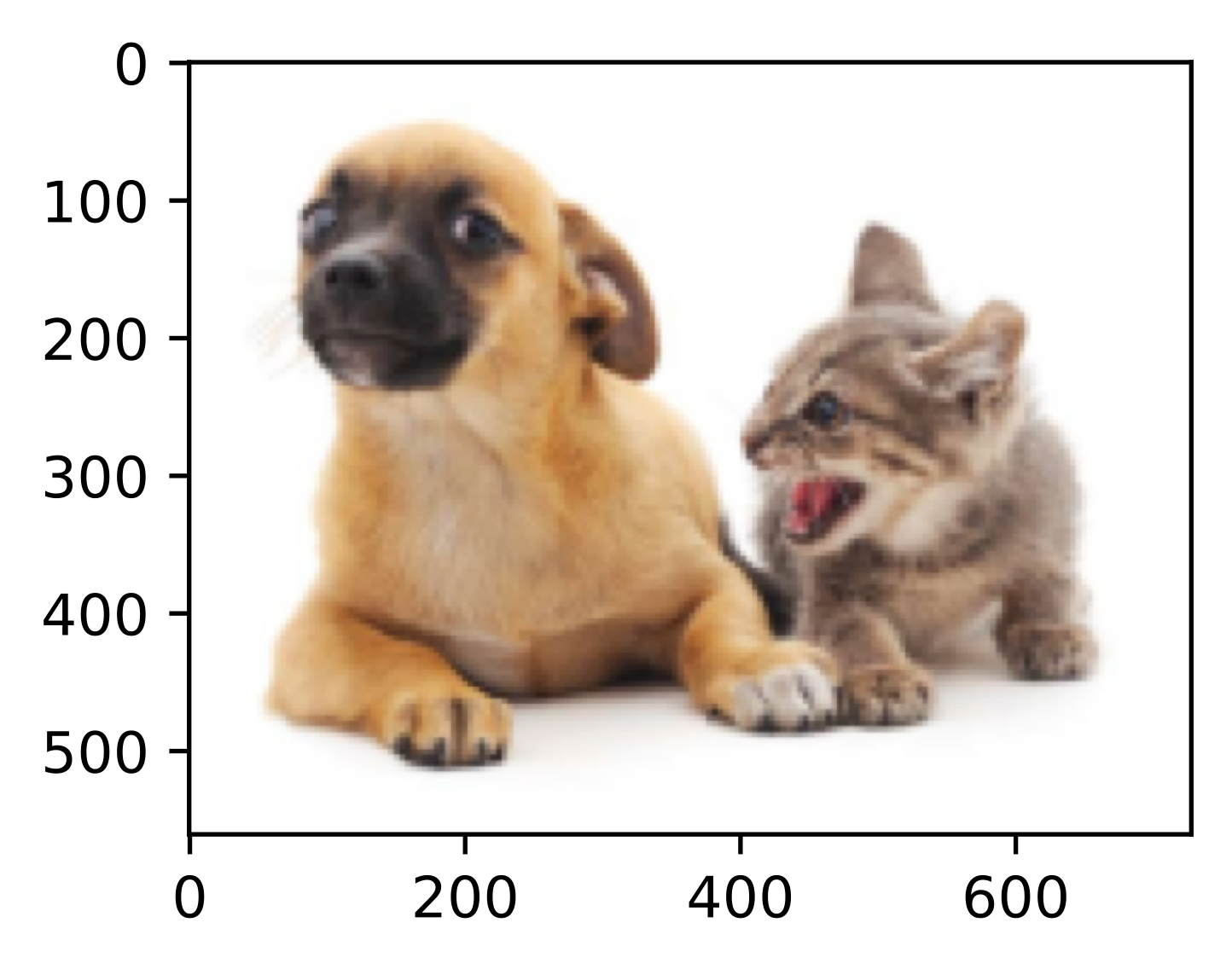 Sliding Window Method
Training: 
Running through every window
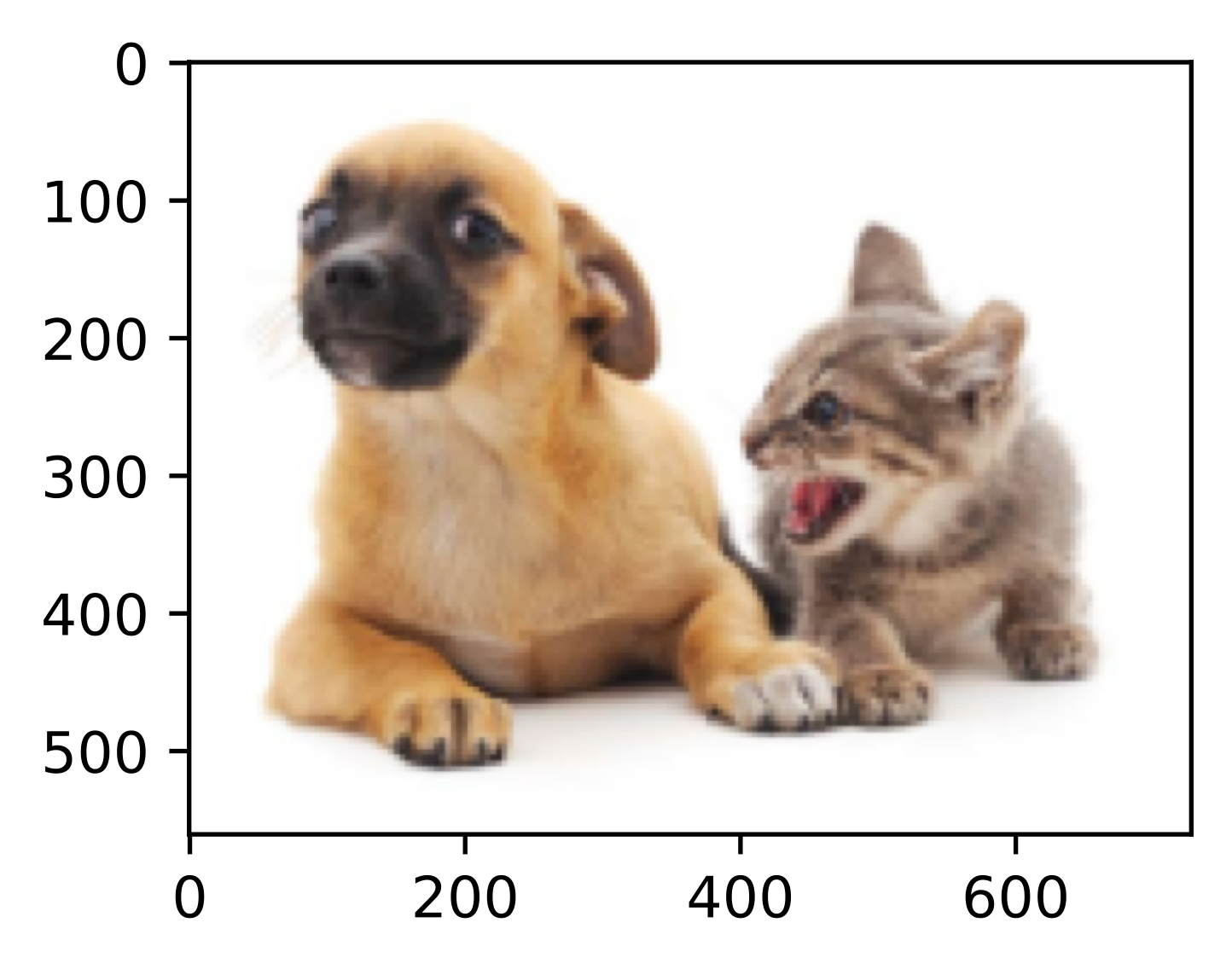 Sliding Window Method
Training: 
Running through every window
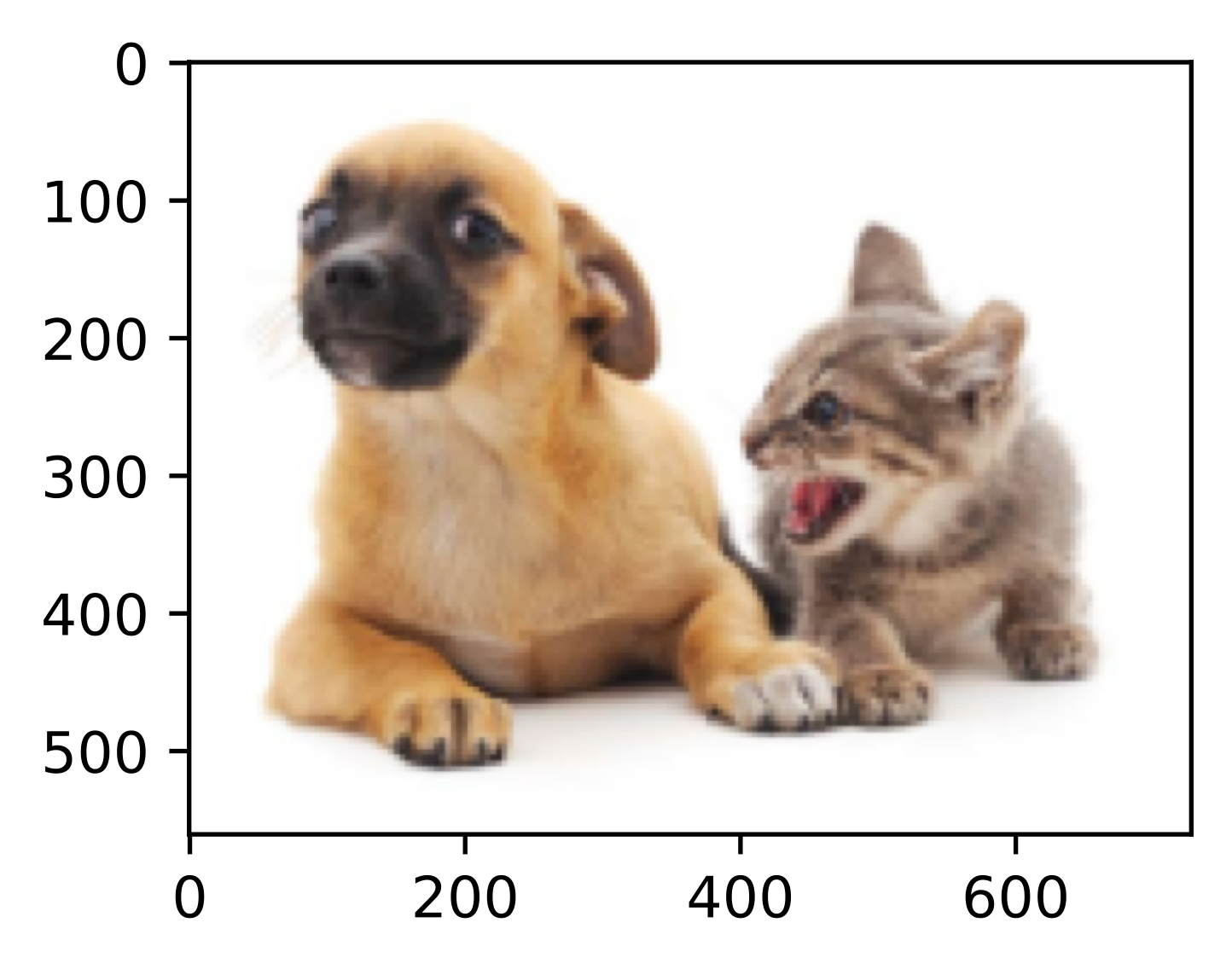 Sliding Window Method
Training: 
Running through every window
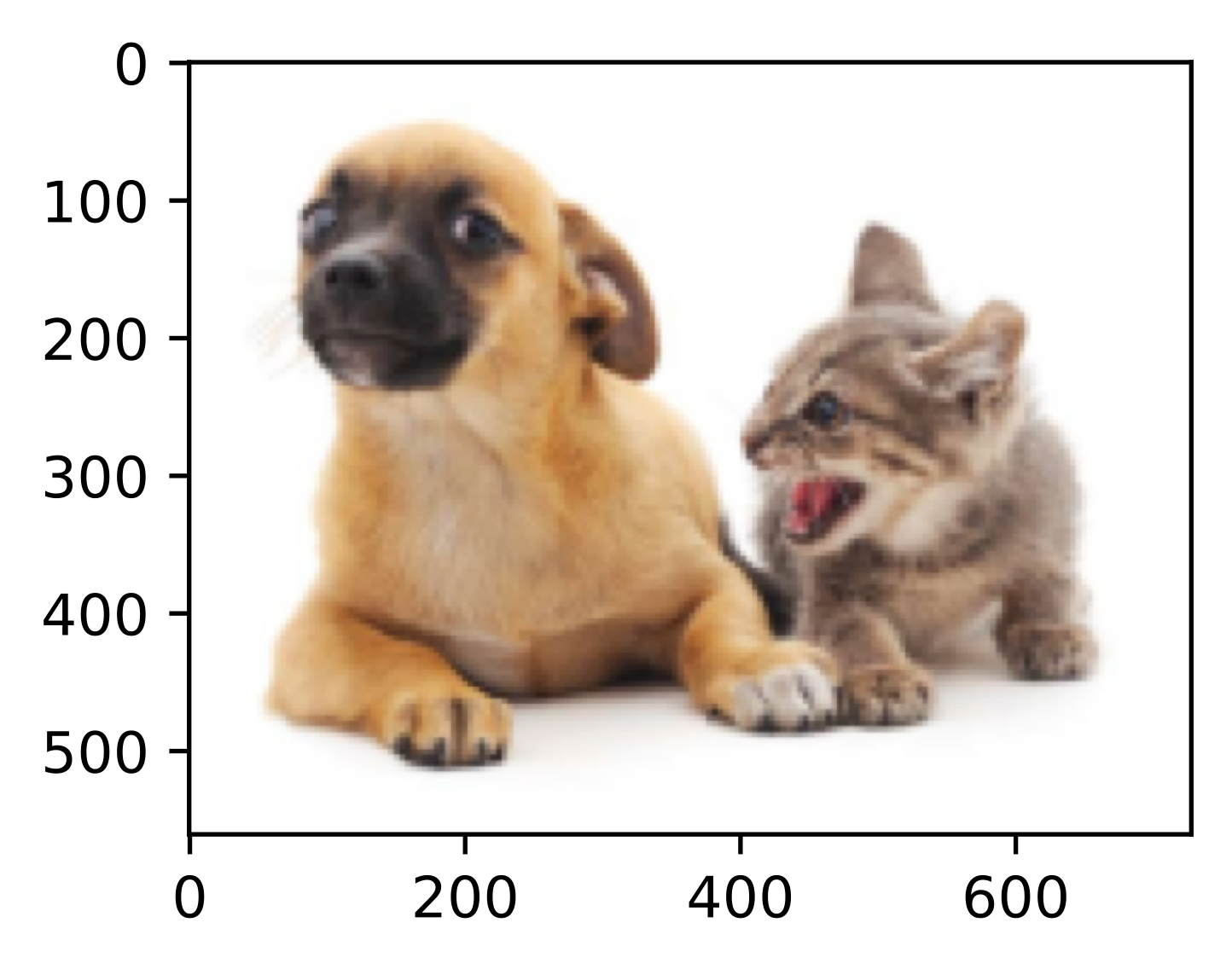 Sliding Window Method
Training: 
Running through every window
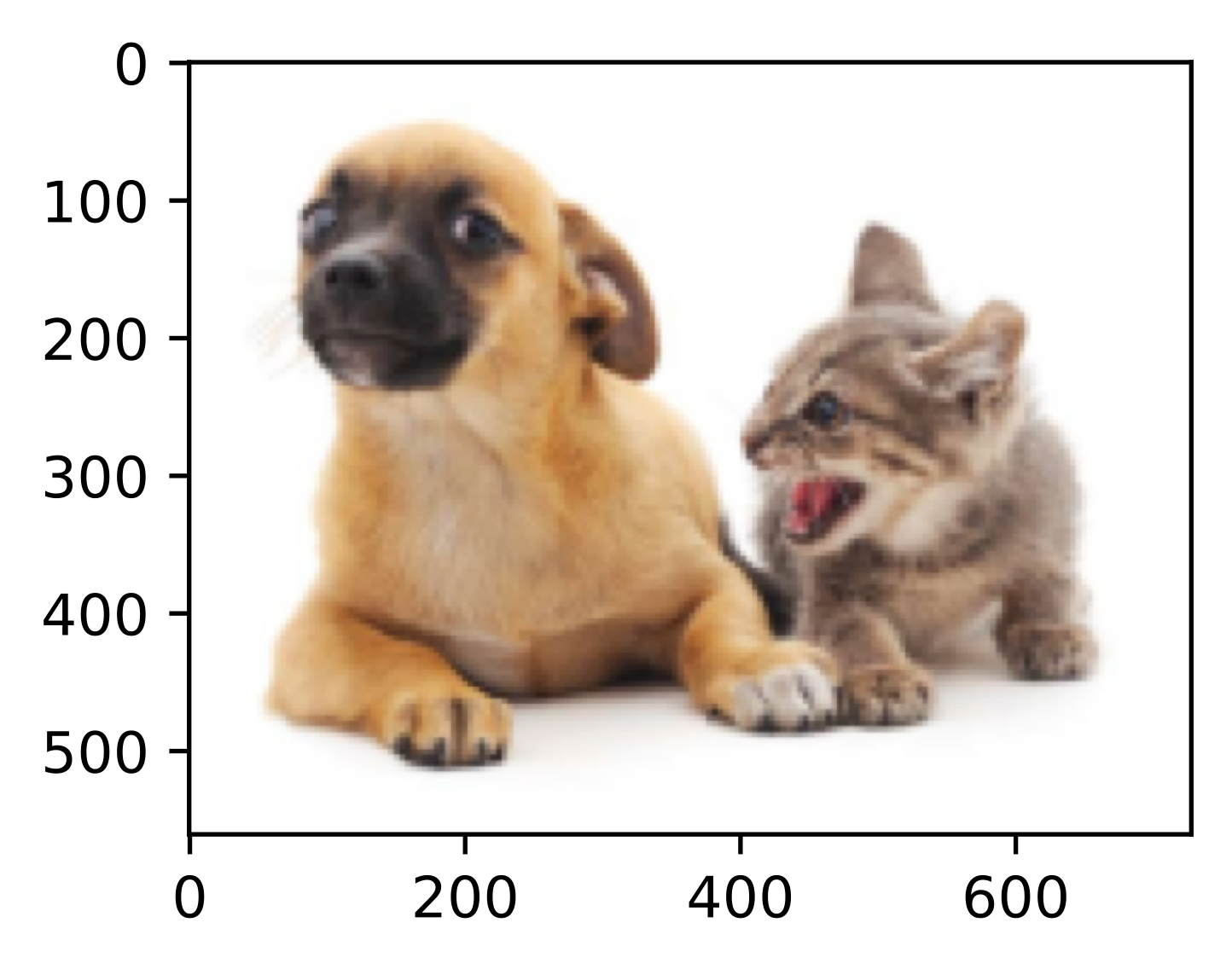 Sliding Window Method
Training: 
Running through every window
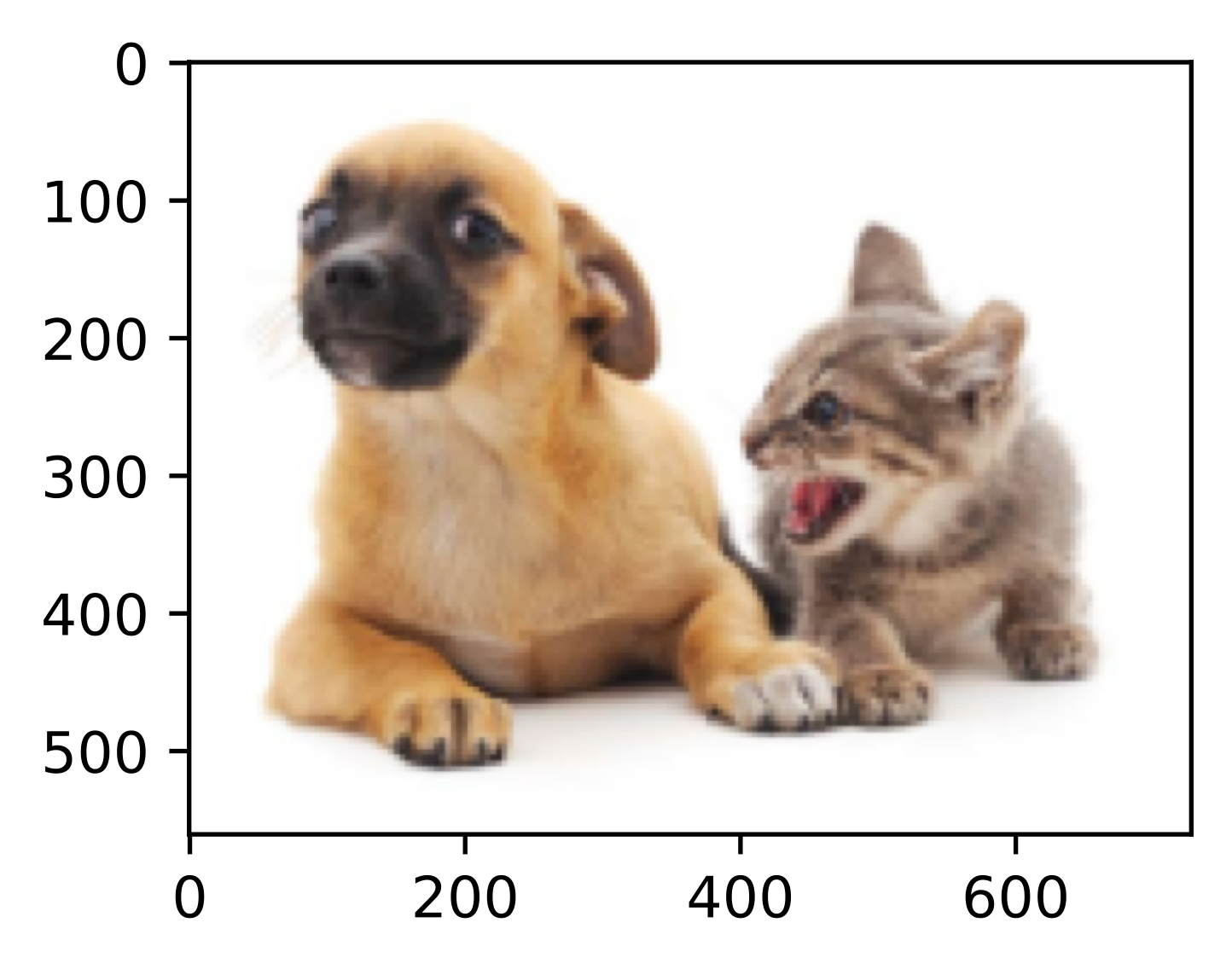 Sliding Window Method
Training: 
Running through every window
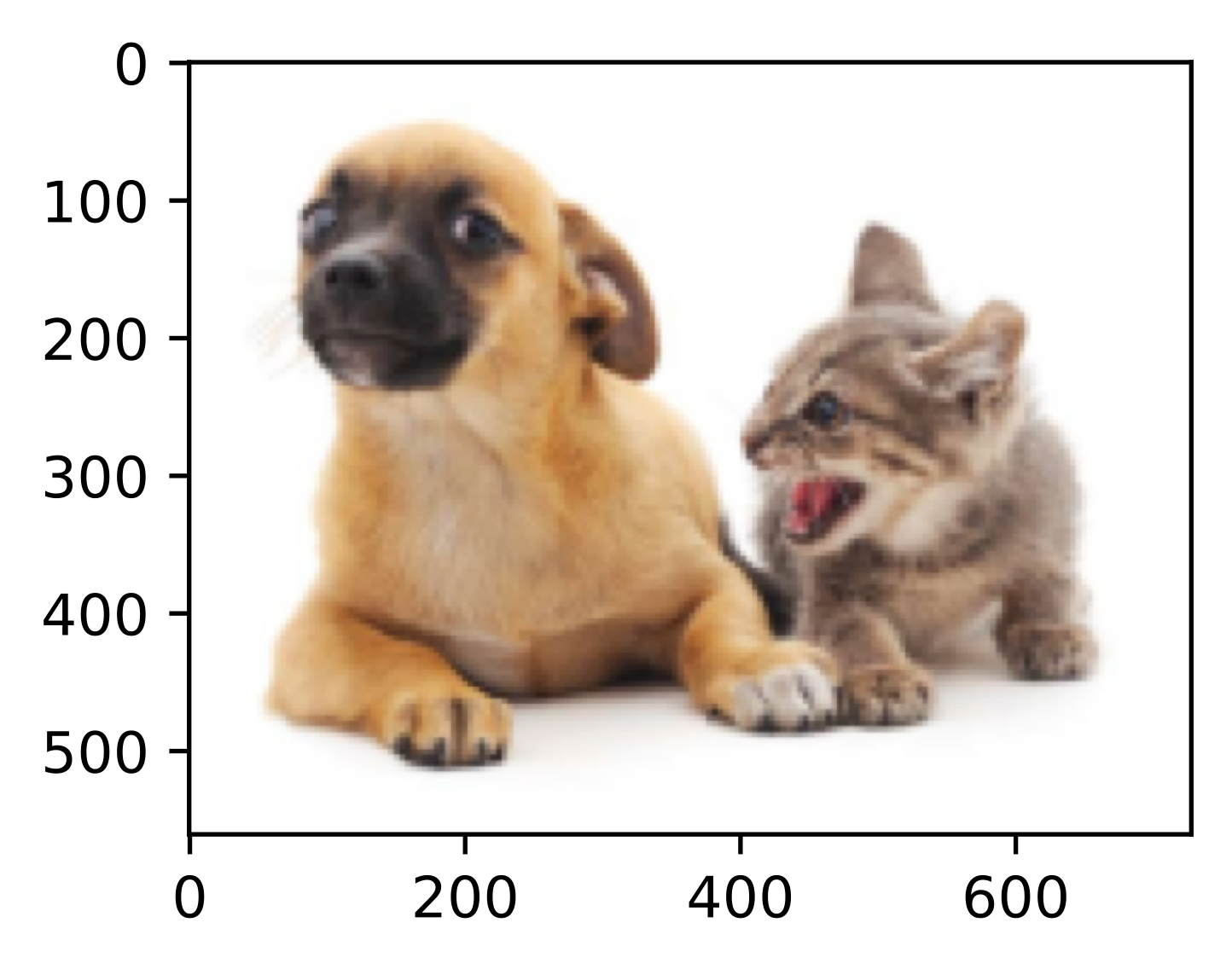 Sliding Window Method
Training: 
Running through every window
Each window returns a probability vector, e.g., 
[Pdog = 0.3, Pcat = 0, Pempty = 0.7]
Deciding the class for that box
Compared with a threshold p. If Pclass < p, remove the box
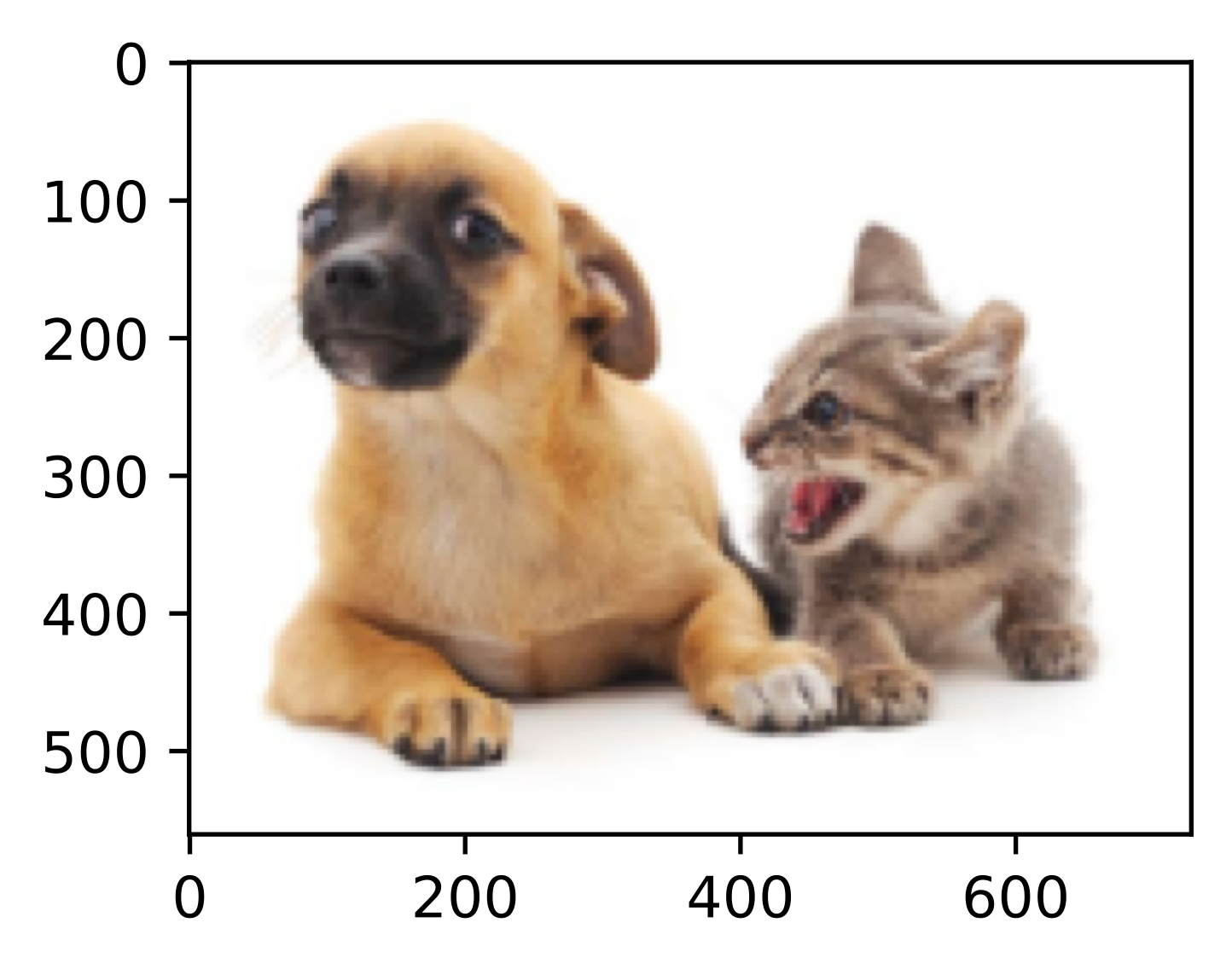 Sliding Window Method
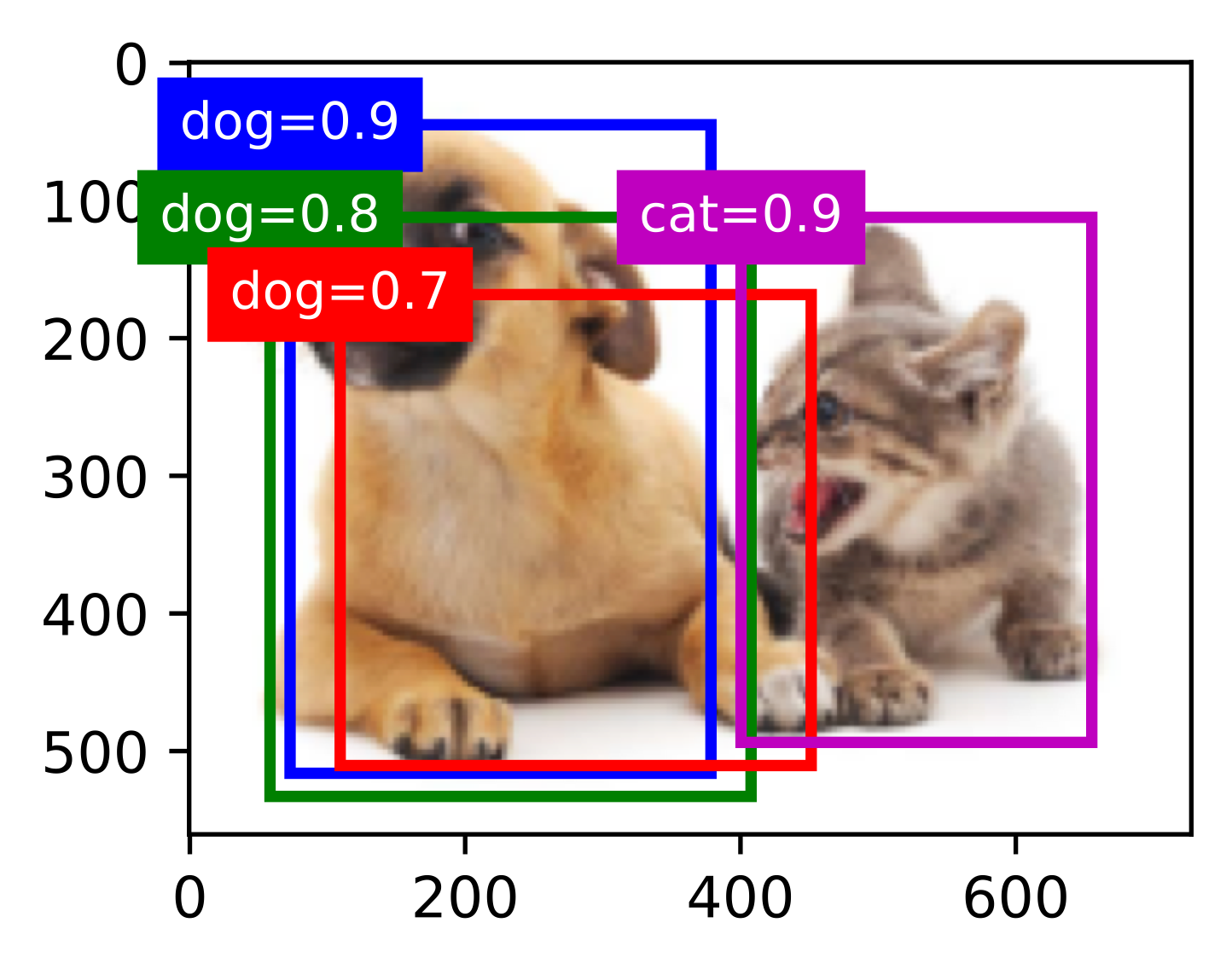 Training: 
Running through every window
Each window returns a probability vector, e.g., 
[Pdog = 0.3, Pcat = 0, Pempty = 0.7]
Deciding the class for that box
Compared with a threshold p. If Pclass < p, remove the box
Non-max Suppression (NMS)
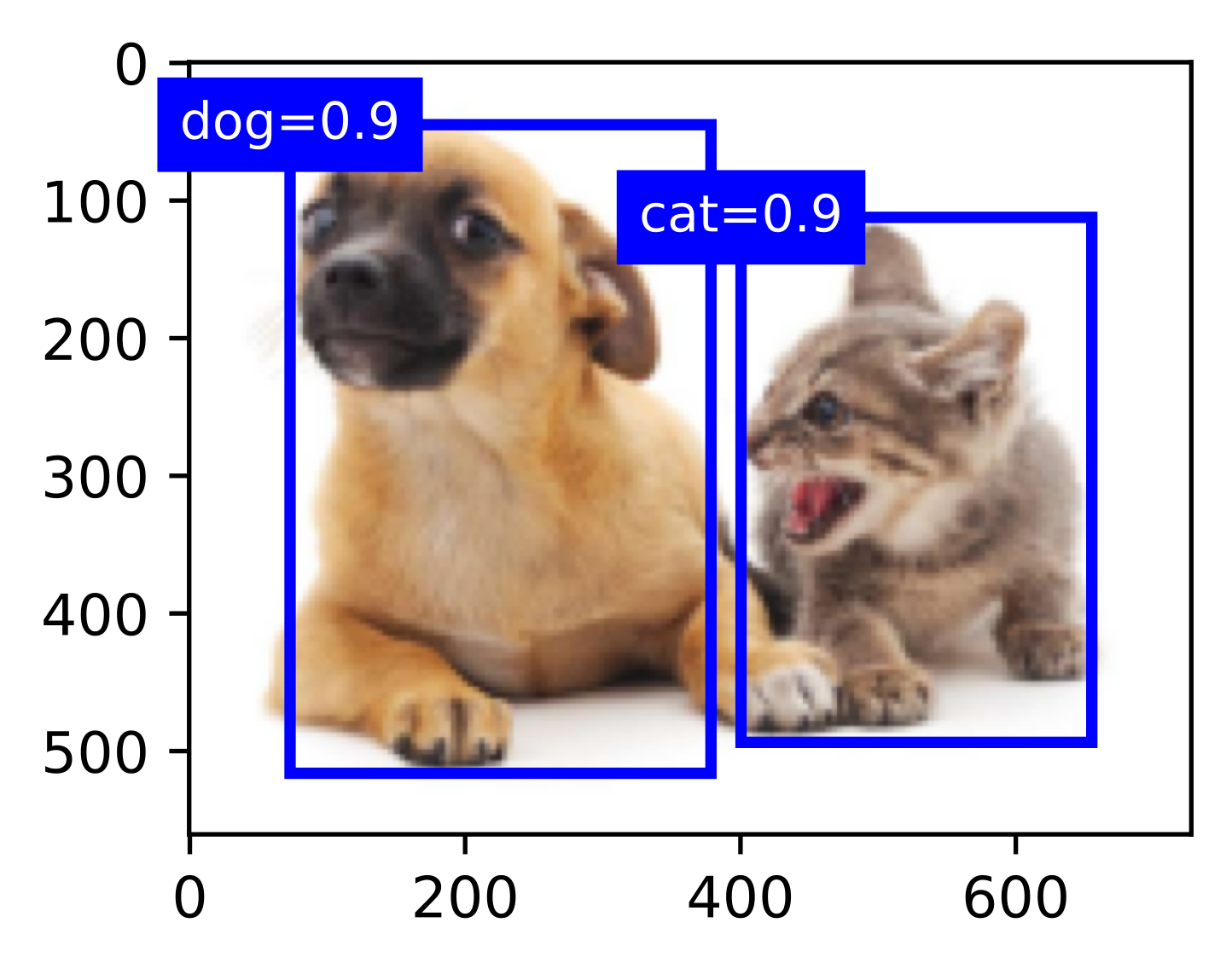 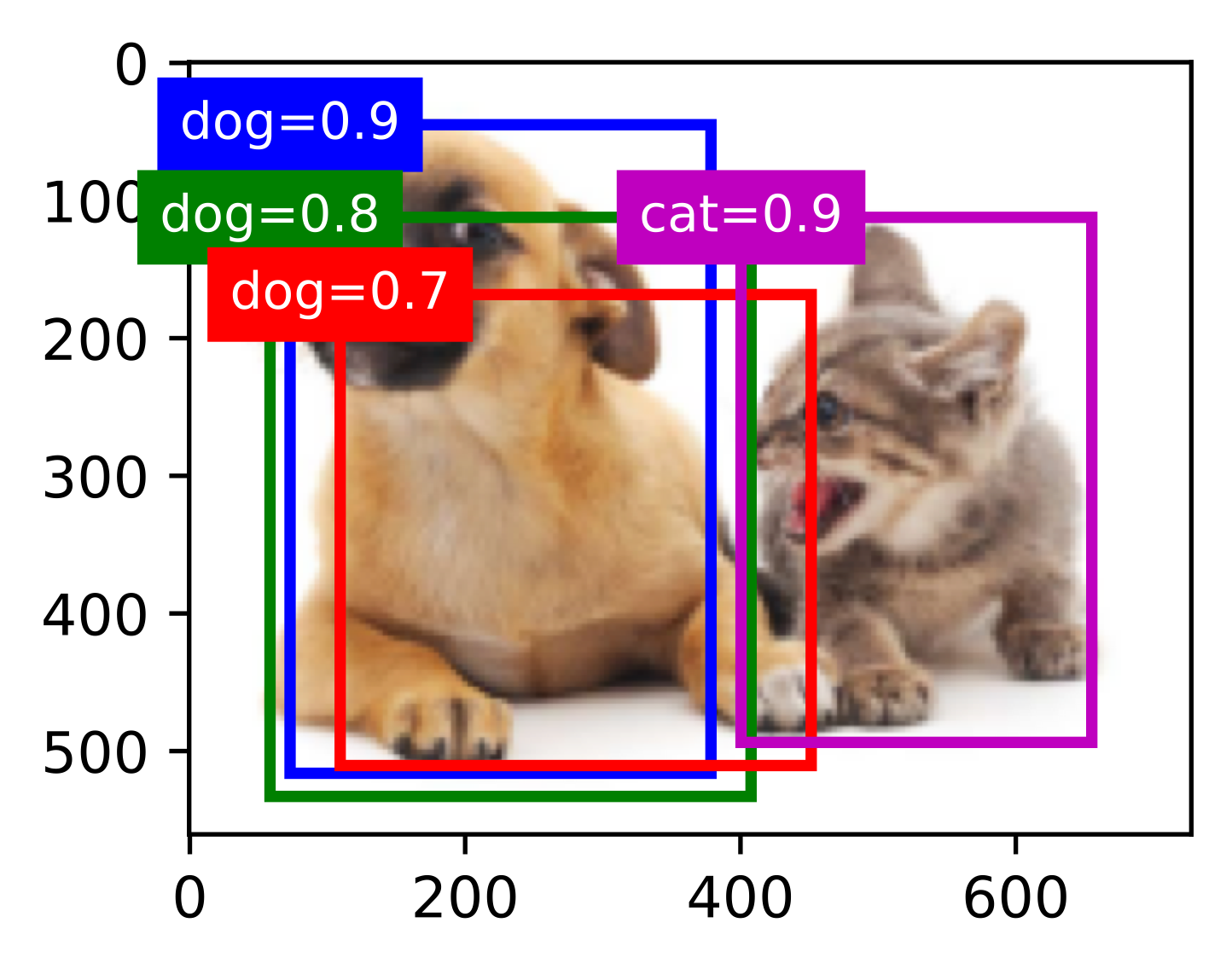 Non-max Suppression (NMS)
NMS removes similar bounding box predictions:
For all the remaining boxes (for an object):
Select the box with highest probability
Remove boxes that overlap a lot (high IoU) with the selected box in step 1
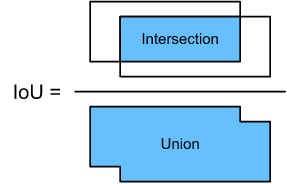 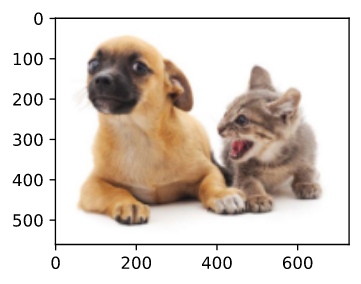 Sliding Window Summary
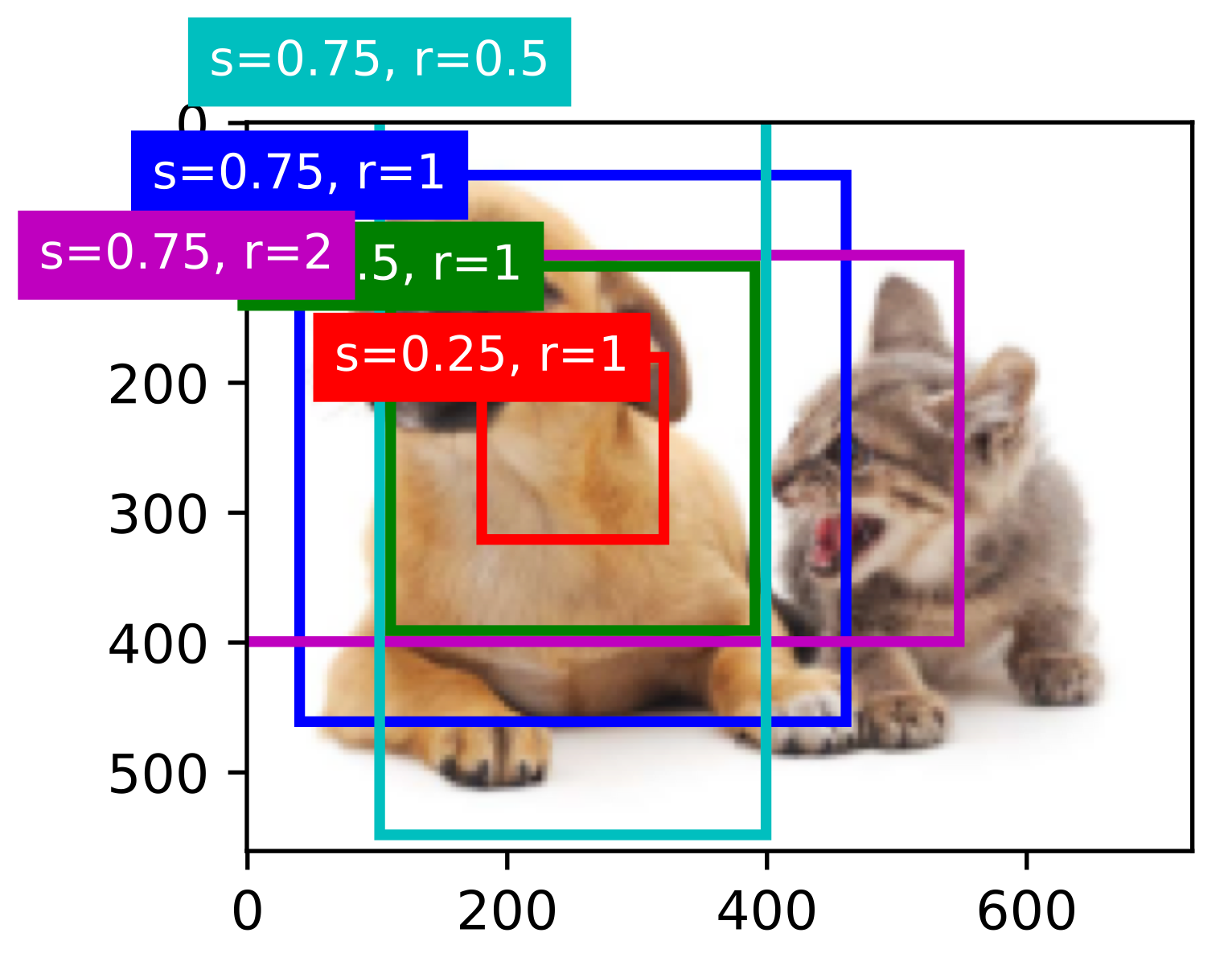 Steps:
Use a sliding window with anchor boxes
Run through every window location and decide the class for that window
Greedily remove/select boxes using Non-max suppression
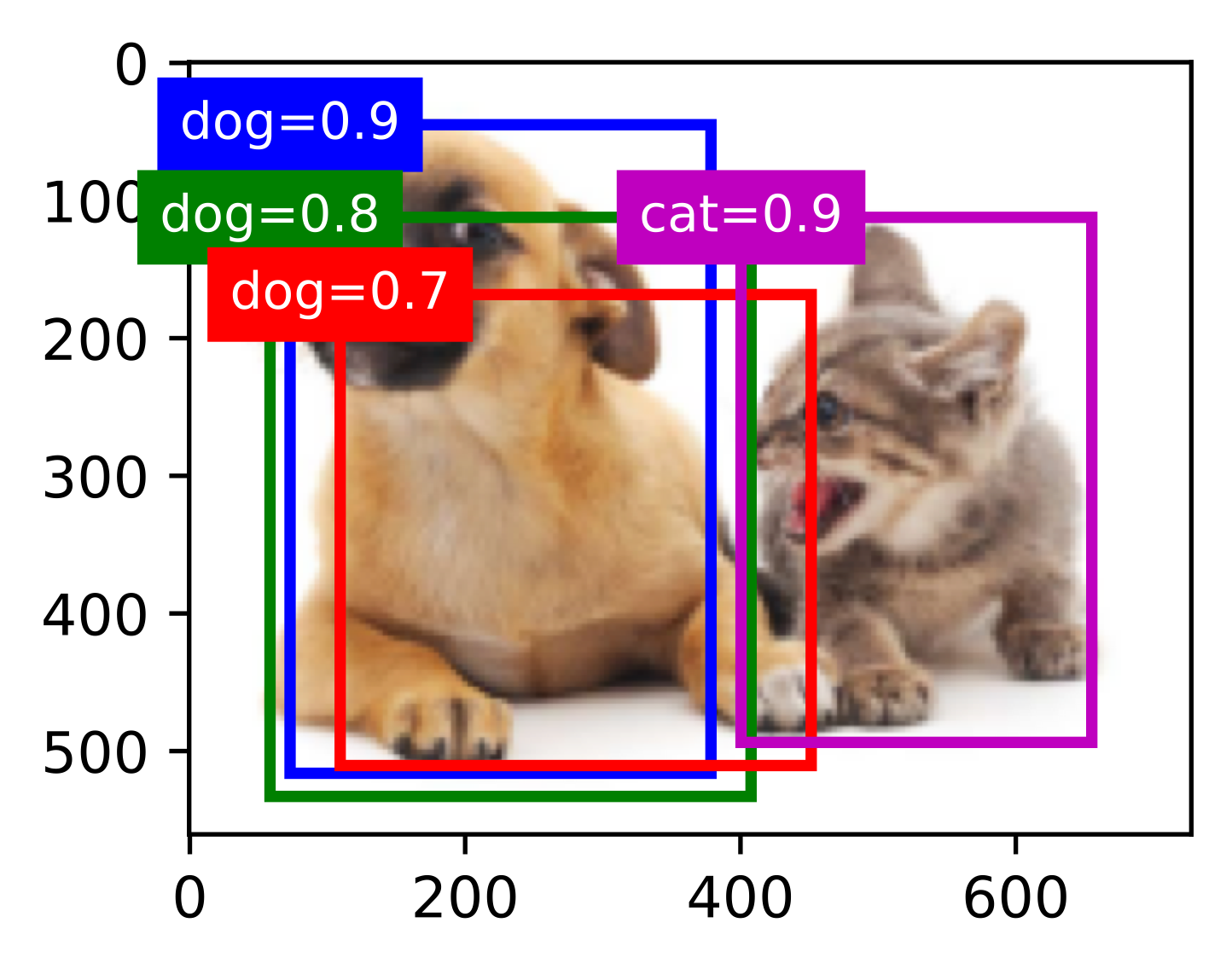 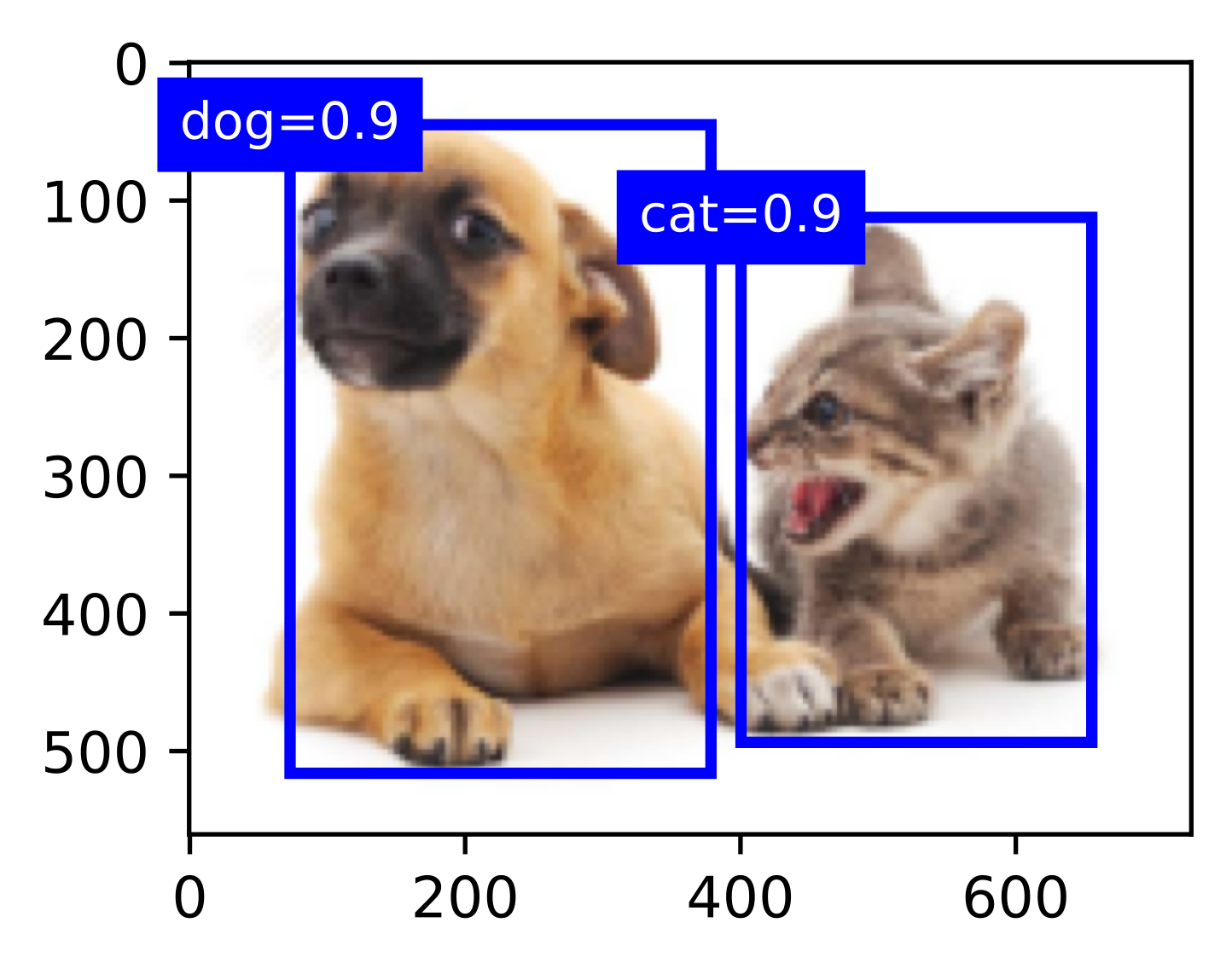 Sliding Window Summary
Steps:
Use a sliding window with anchor boxes
Run through every window location and decide the class for that window
Greedily remove/select boxes using Non-max suppression
It is inefficient and slow to run through every region in the image ...